PrIU: A provenance-based approach for incrementally updating regression models
Yinjun Wu, Val Tannen, Susan B. Davidson
University of Pennsylvania
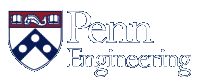 1
[Speaker Notes: University names in this slide]
Importance of training samples [Ghorbani, ICML 2019]
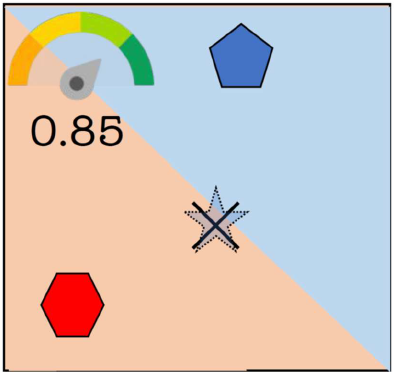 Leave one out
Incrementally update the model!!
Retrain the model?
2
From the perspective of DB researchers
Materialized view maintenance on ML models with small number of deletions of input training samples
Classical materialized view maintenance problem:
Provenance-semiring model can be used to propagate the deletions of base relation tuples to the view instance [Green, VLDB 2007]
Use provenance!
3
Outline
State of the art
PrIU and optimizations
Experiments
4
1
1
1
State of the art
0
0
0
Goal:
General ML models (GD/SGD)
≈1
≈1
Our goal:
PrIU for linear regression/logistic regression model (GD/SGD)
Model complexity
Similarity to the retrained model:
1
Simple models with closed form solutions:
e.g. Linear Regression/Naïve Bayes Model [Deshpande, SIGMOD 06] [Gupta, 2015]
Influence function method [Koh, ICML 17] for general ML models
More similar
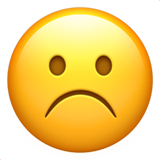 0
Providing solutions for general models (trained by GD/SGD) is hard [Schelter, 2019] [Ginart, NIPS 19]
5
Outline
State of the art
PrIU and optimizations
Experiments
6
Intuition behind PrIU
Training data set:
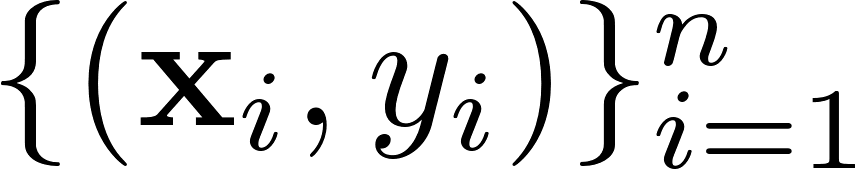 Logistic regression model with L2 regularization:
Objective function: 
Stochastic Gradient Descent (SGD) update rule:
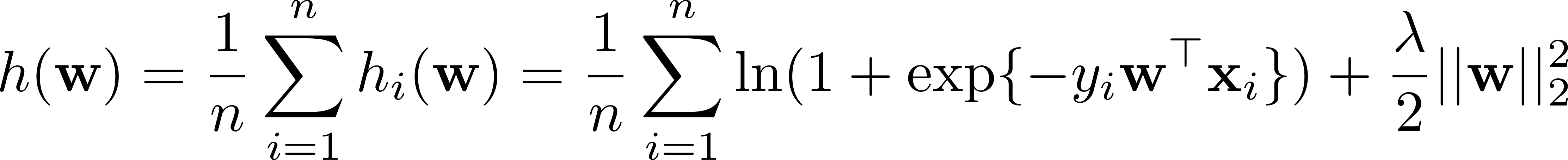 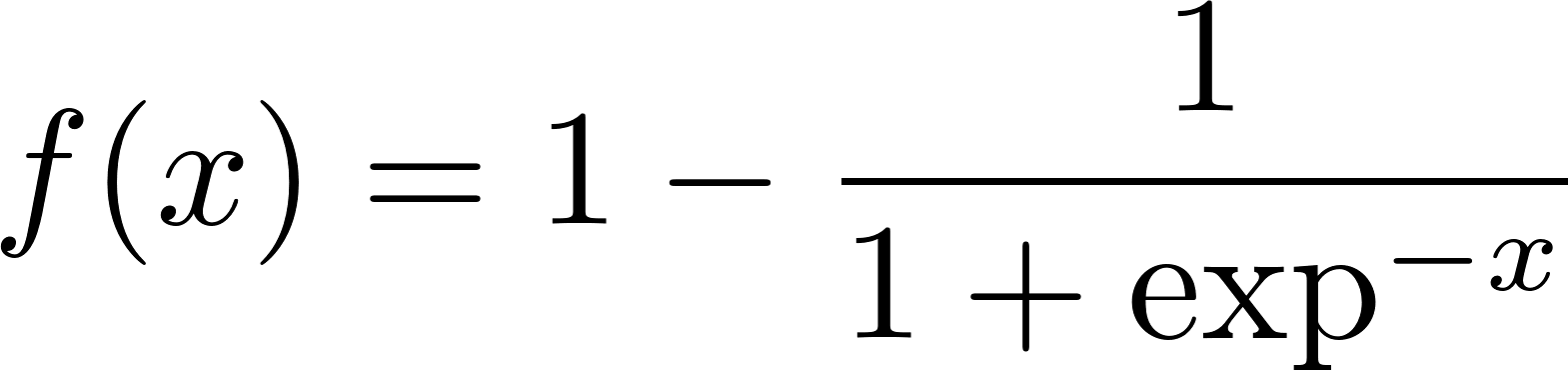 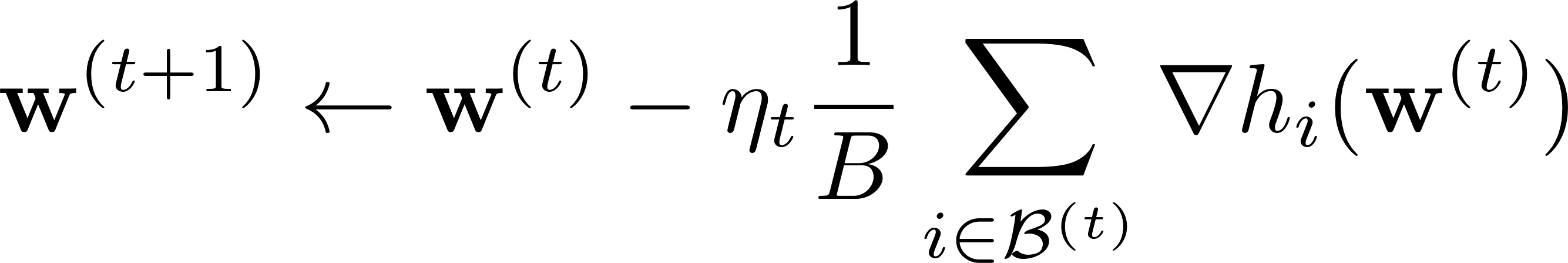 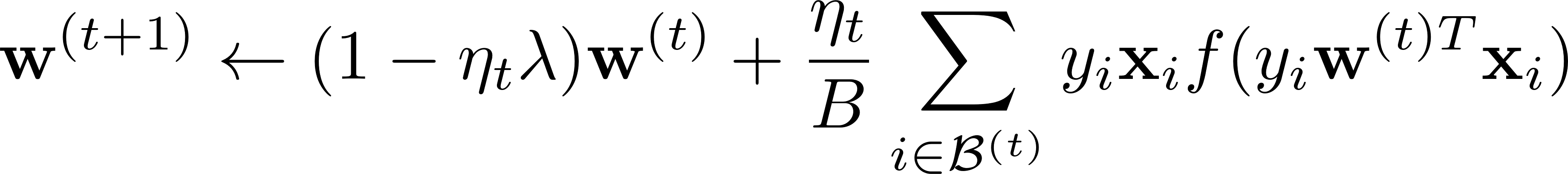 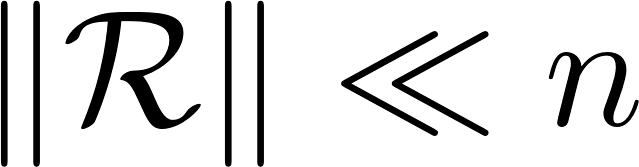 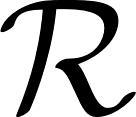 a mini-batch
Stochastic Gradient Descent (SGD) update rule after deletions:
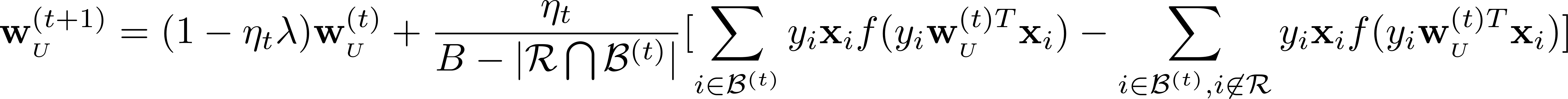 : Set of removed samples
7
Starting from Linearization
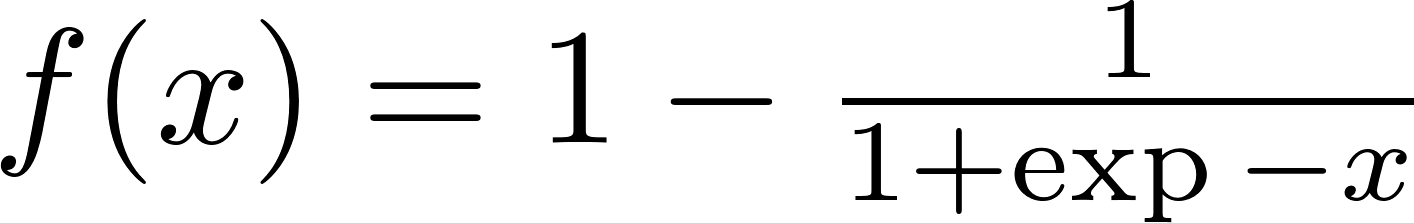 SGD update rule on the full training dataset:
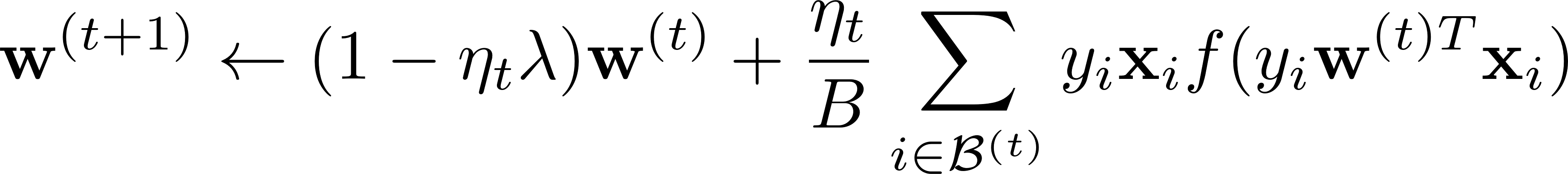 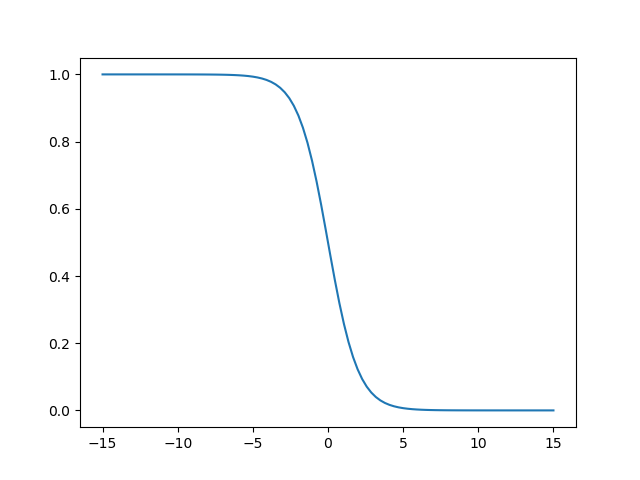 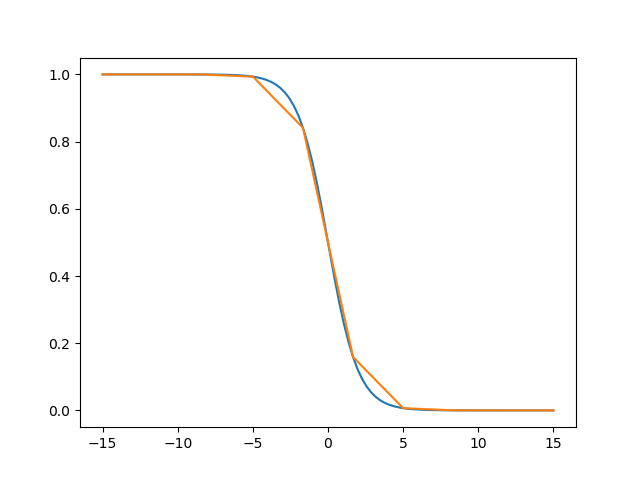 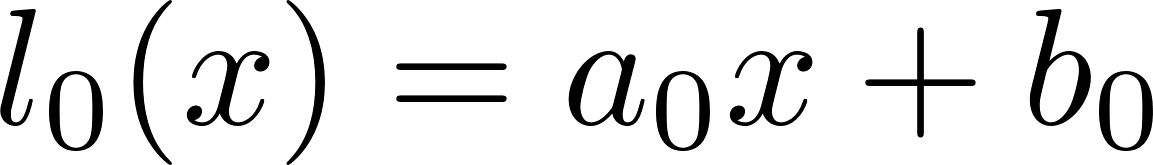 Piecewise linear interpolation
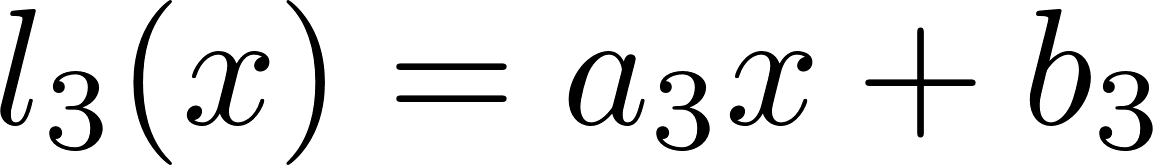 8
Provenance analysis
Linear coefficients from interpolations
Linearized SGD update rule on the full training dataset:
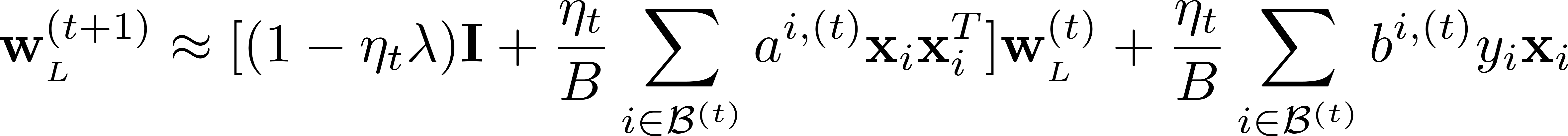 This is a linear algebra expression: 
We can use provenance-semiring model on linear algebra operators [Yan, TaPP 16]
Some theoretical results: Convergence of provenance expression?
Related to convergence of the updated model parameters
9
For incremental updates
Linearized SGD update rule on the full training dataset:
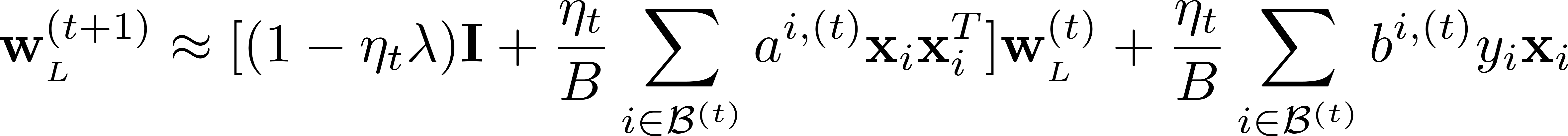 Provenance information!
Linearized SGD update rule after deletions:
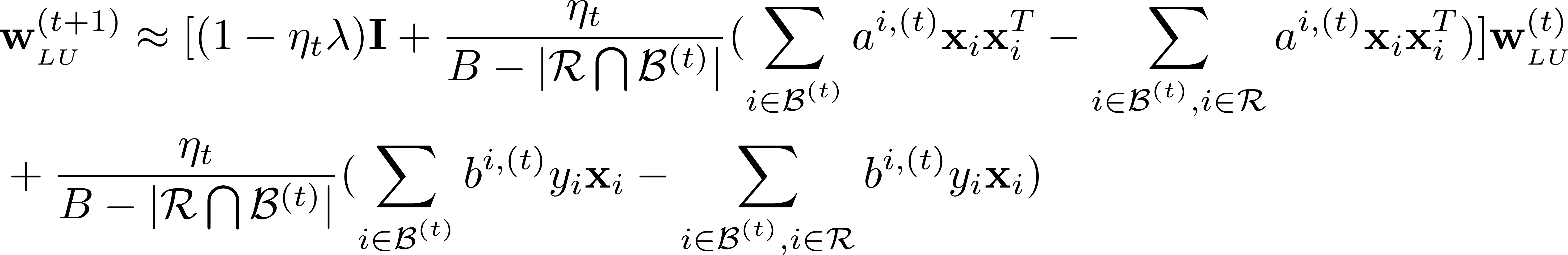 Solutions: SVD to maintain the main components such that the maintenance overhead is
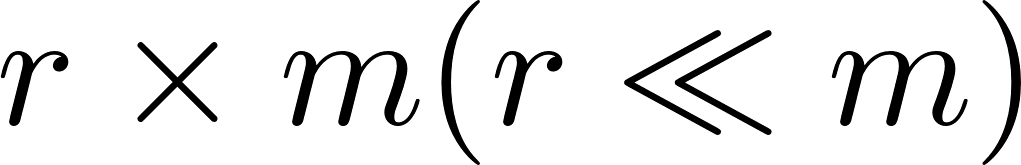 Size:             (m is the number of features)
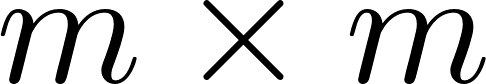 Observations: Small mini-batch size -> low rank
Some theoretical results:
is negligible
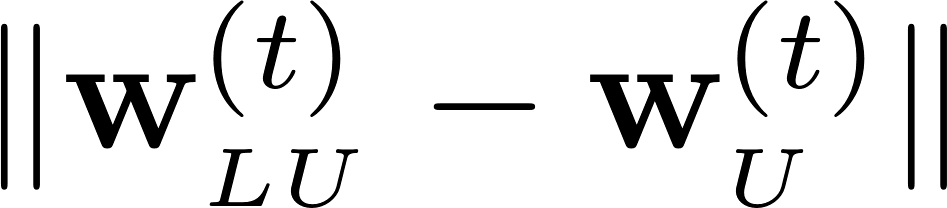 10
Model parameters trained without using linearization
Further optimizations (PrIU-opt)
Observation:
The two intermediate formulas                                                become stabilized even before the convergence.
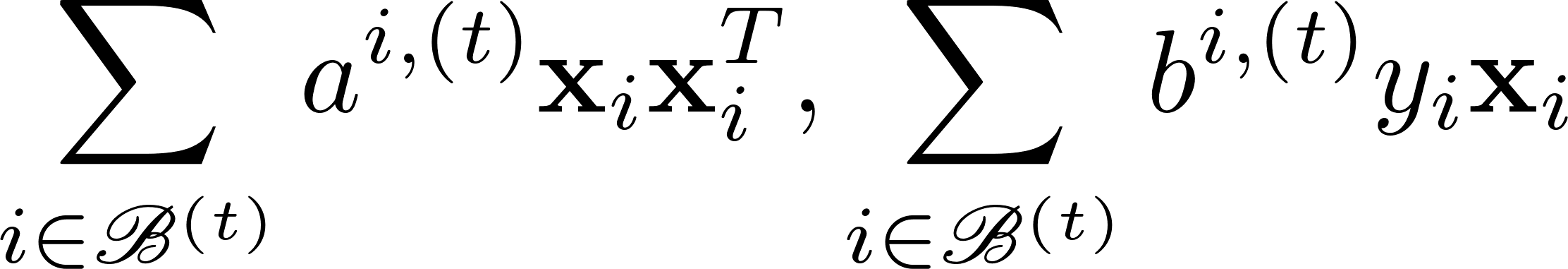 Stop capturing provenance early
Reference our paper for more details about the optimizations as well as detailed complexity analysis and approximation analysis
11
Outline
State of the art
PrIU and optimizations
Experiments
12
Experimental results
Covtype (minibatch = 10000, Iterations = 500)
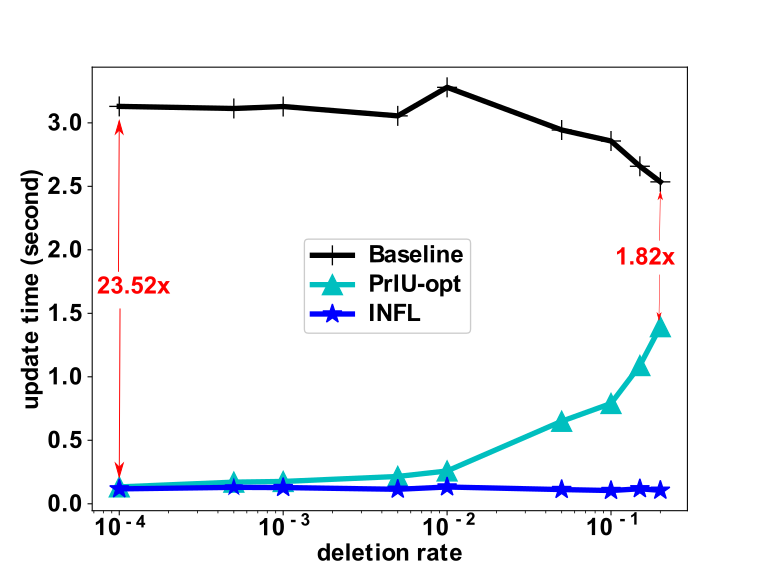 Time to update the model
Varying the number of removed samples VS the entire training dataset size
Observations:
Speed-up of PrIU-opt is up to 24x compared to Baseline
Baseline (retrain from scratch)/PrIU-opt/INFL(Influence function) [Koh, ICML 17]
INFL is most efficient but is not robust to deletions
13
Other experiments
Influence of hyperparameters is also explored
Mini-batch size, # of iterations, etc.
Experiments on repetitive deletions of training samples
Conclusions
Contributions:
Build a connection between data provenance and incremental ML model updates.
Provide an efficient incremental update approach, PrIU, for linear regression and logistic regression.
Provide rigorously theoretical guarantee on the correctness of the incrementally updated results
Experimentally test the effectiveness of PrIU.
Extended solutions:
See our publication “DeltaGrad: Rapid retraining of machine learning models” in ICML 2020 for more general ML models
References
[Ghorbani, ICML 2019] Amirata Ghorbani and James Zou, Data shapley:  Equitable valuation of data for machine learning, International Conference on Machine Learning, 2019, pp. 2242–2251
[Koh, ICML 17] Koh, P.W. and Liang, P., 2017, August. Understanding black-box predictions via influence functions. In Proceedings of the 34th International Conference on Machine Learning-Volume 70 (pp. 1885-1894). JMLR. org.
[Schelter, 2019] Schelter, S., “Amnesia”-A Selection of Machine Learning Models That Can Forget User Data Very Fast. suicide, 8364(44035), p.46992.
[Yan, TaPP 16] Yan, Z., Tannen, V. and Ives, Z.G., 2016, June. Fine-grained Provenance for Linear Algebra Operators. In TaPP.
[Green, VLDB 2007] Green, T.J., Karvounarakis, G., Ives, Z.G. and Tannen, V., 2007, September. Update exchange with mappings and provenance. In Proceedings of the 33rd international conference on Very large data bases (pp. 675-686). VLDB Endowment.
[Green, PODS 2007] Green, T.J., Karvounarakis, G. and Tannen, V., 2007, June. Provenance semirings. In Proceedings of the twenty-sixth ACM SIGMOD-SIGACT-SIGART symposium on Principles of database systems (pp. 31-40).
[Ginart, NIPS 19] Ginart, A., Guan, M., Valiant, G. and Zou, J.Y., 2019. Making AI forget you: Data deletion in machine learning. In Advances in Neural Information Processing Systems (pp. 3513-3526).
[Deshpande, SIGMOD 06] Deshpande, A. and Madden, S., 2006, June. MauveDB: supporting model-based user views in database systems. In Proceedings of the 2006 ACM SIGMOD international conference on Management of data (pp. 73-84).
[Gupta, 2015] Gupta, P., Koudas, N., Shang, E., Johnson, R. and Zuzarte, C., 2015. Processing analytical workloads incrementally. arXiv preprint arXiv:1509.05066.
16
Q&A
17
References – cont.
18
Provenance semi-ring model on linear algebra operators [Yan, TaPP 16]
Input samples:
Annotate provenance tokens:
For a linear algebra expression:
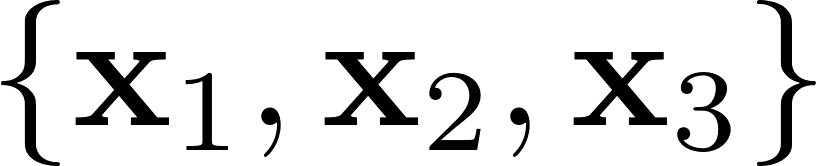 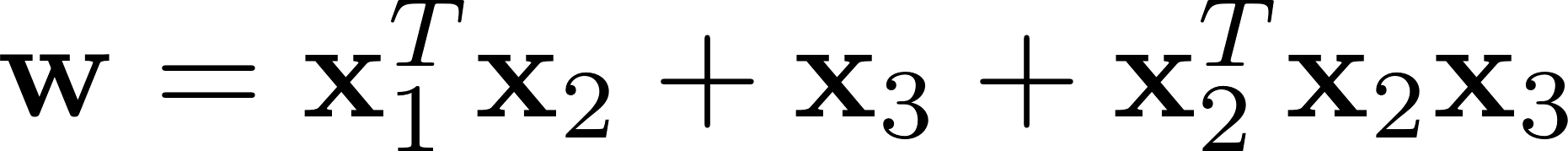 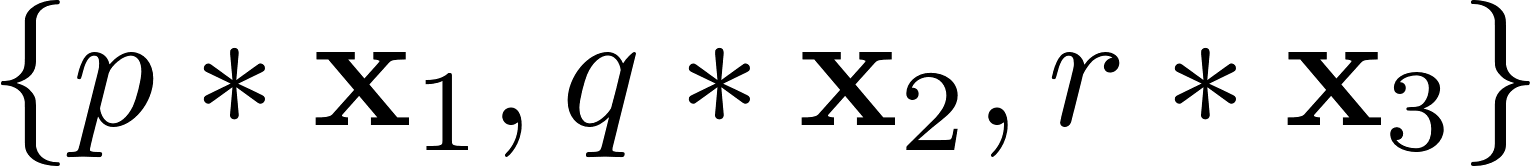 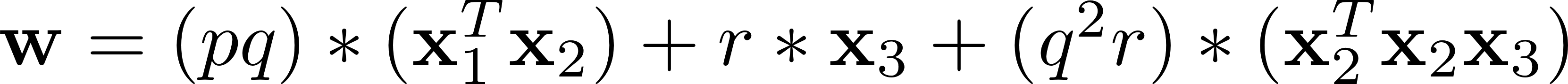 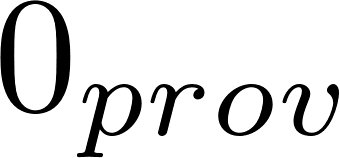 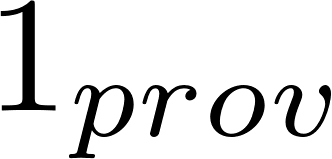 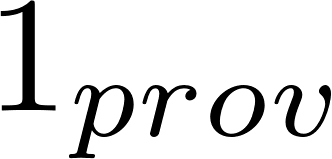 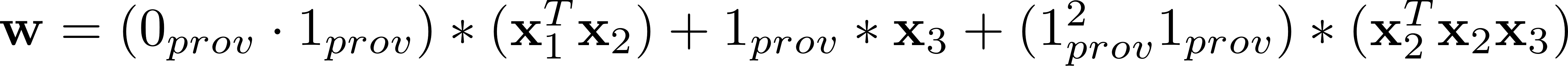 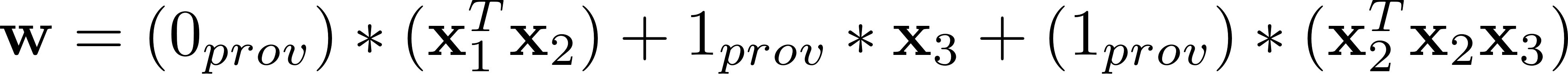 19
1
1
≈1
≈1
The state of the art
Approximation rate:
1
0
0
1
More similar
Goal:
General ML models (GD/SGD)
Quantized K-means [Ginart, NIPS 19] for K-means (iterative computation)
Require explicit changes for the training algorithm
0
0
Our goal:
PrIU for linear regression/logistic regression model (GD/SGD)
Model complexity
1
1
Simple models with closed form solutions:
e.g. Linear Regression/Naïve Bayes Model [Deshpande, SIGMOD 06] [Gupta, 2015]
Influence function method [Koh, ICML 17] for general ML models (requires iterative computation)
Only target deleting one sample
Not robust to outliers
0
0
Providing solutions for general models (trained by GD/SGD) is hard [Schelter, 2019] [Ginart, NIPS 19]
20
Provenance semi-ring model on linear algebra operators
Provenance-semiring model for relational database [Green, PODS 2007]
Extended for linear algebra operators in [Yan, TaPP 16]
For a linear algebra expression:
Input samples:
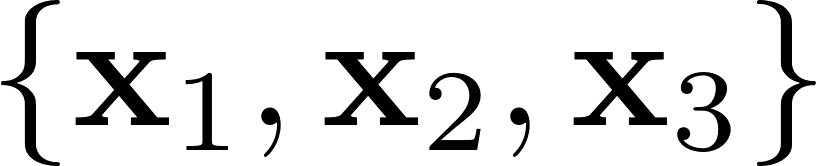 Annotate provenance tokens:
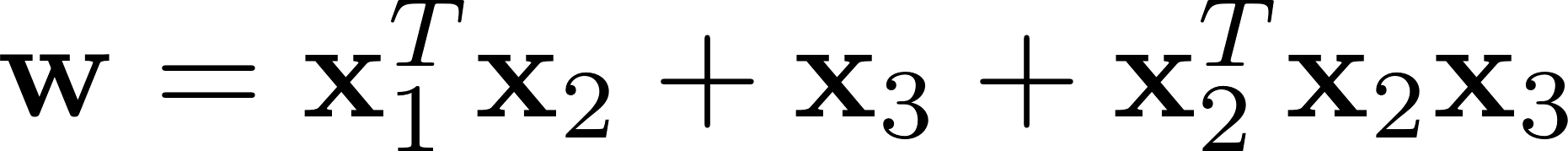 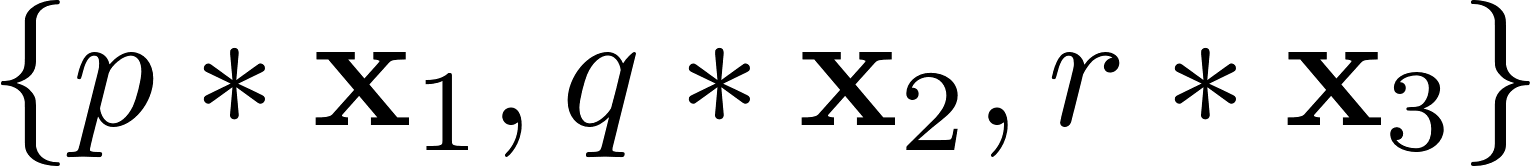 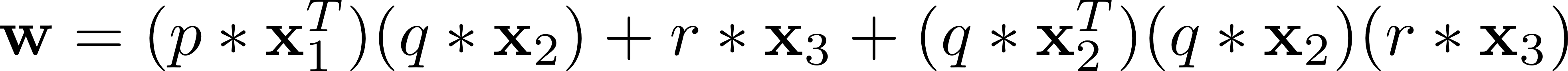 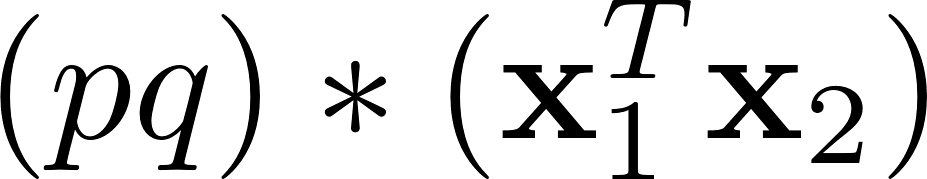 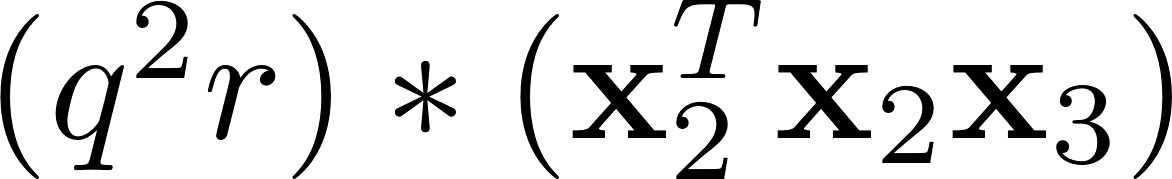 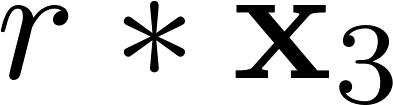 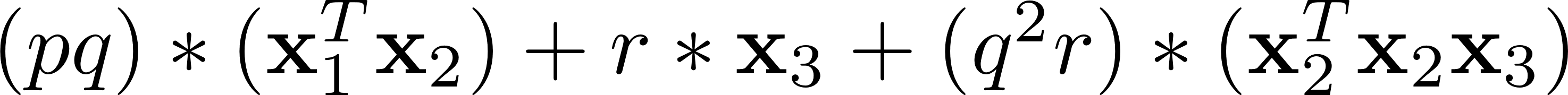 21
Experimental results
Covtype (minibatch = 200, Iterations = 500)
Covtype (minibatch = 10000, Iterations = 500)
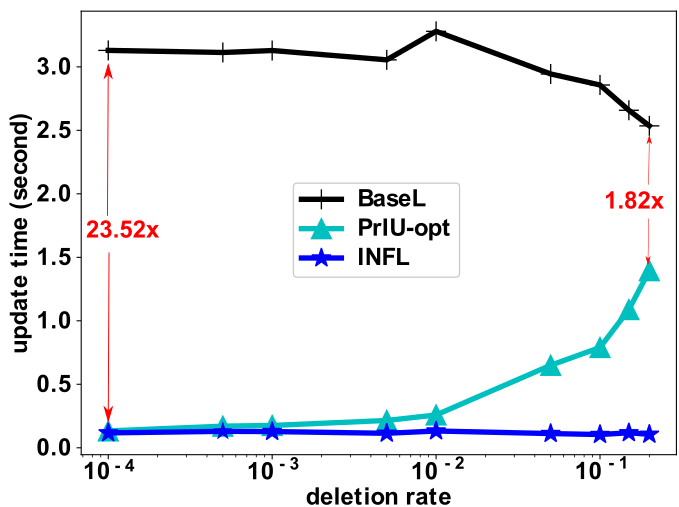 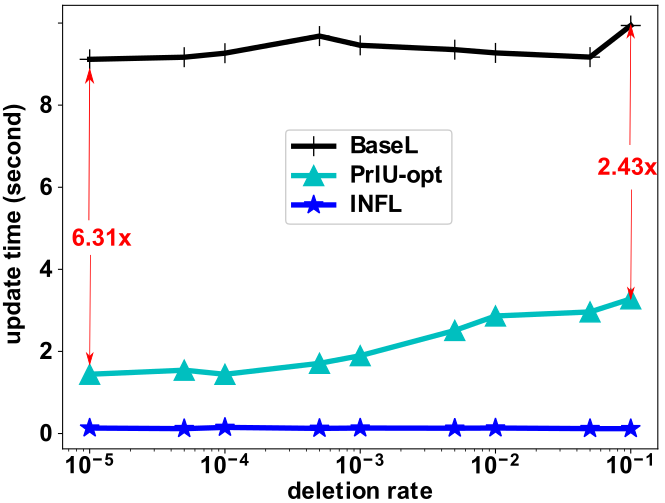 Observation:
Minibatch size is smaller, the speed-ups of PrIU are smaller
22
Provenance semi-ring model on linear algebra operators
Provenance-semiring model for relational database [Green, PODS 2007]
Extended for linear algebra operators in [Yan, TaPP 16]
For a linear algebra expression:
Input samples:
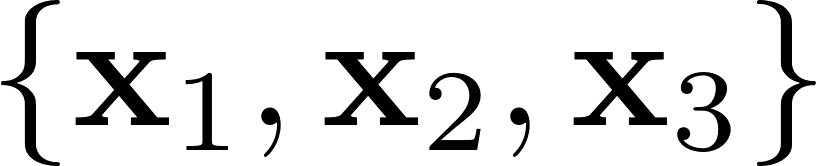 Annotate provenance tokens:
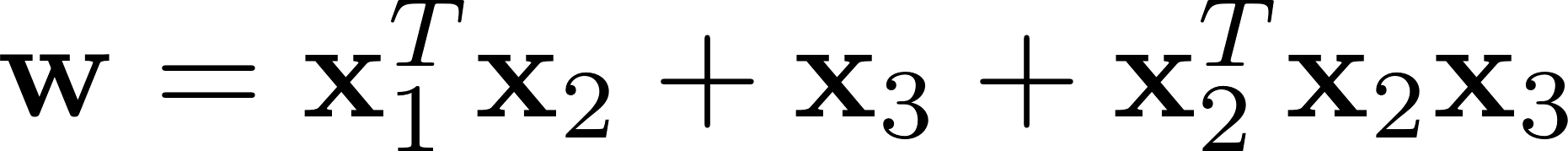 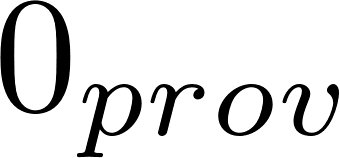 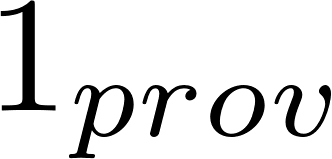 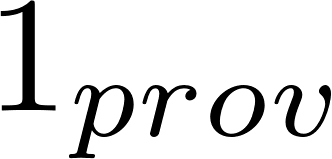 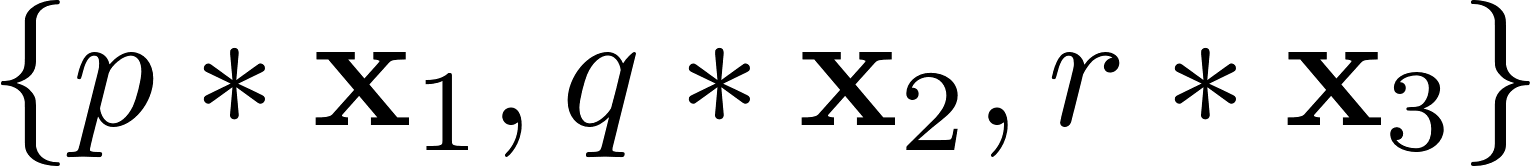 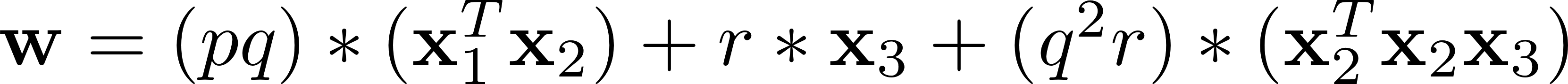 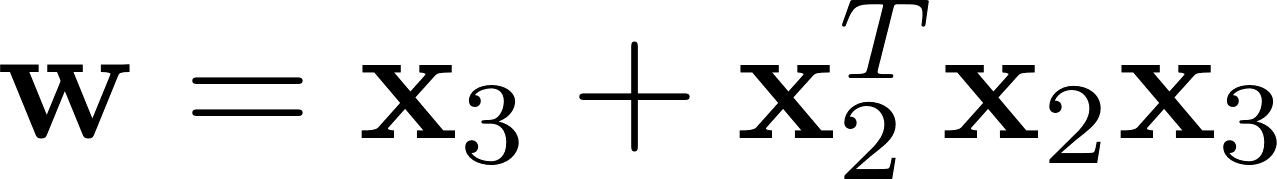 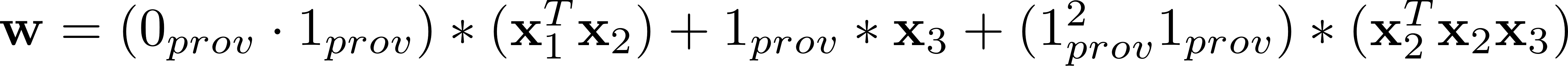 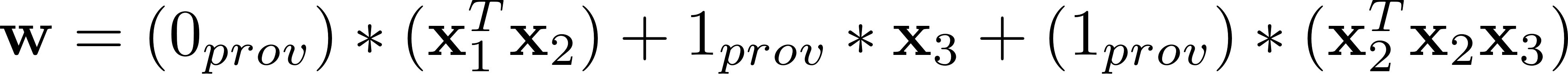 23
But the practice is more complicated
Training data set:
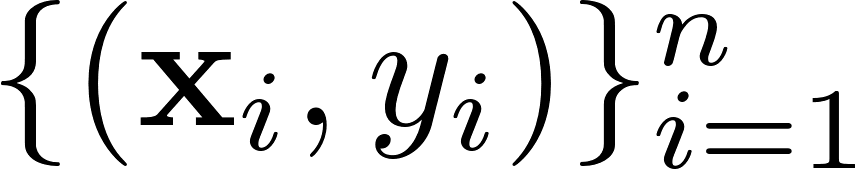 Logistic regression model with L2 regularization:
Objective function: 
Stochastic Gradient Descent update rule:
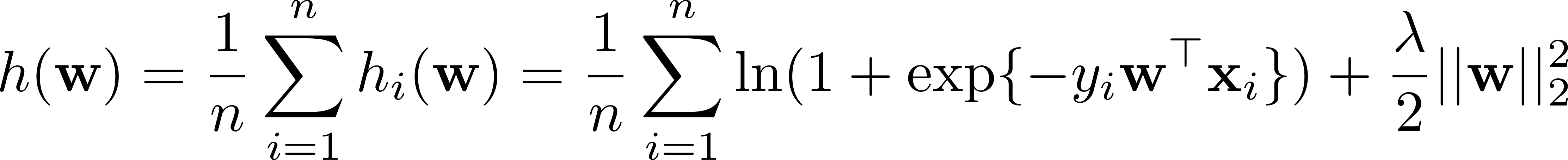 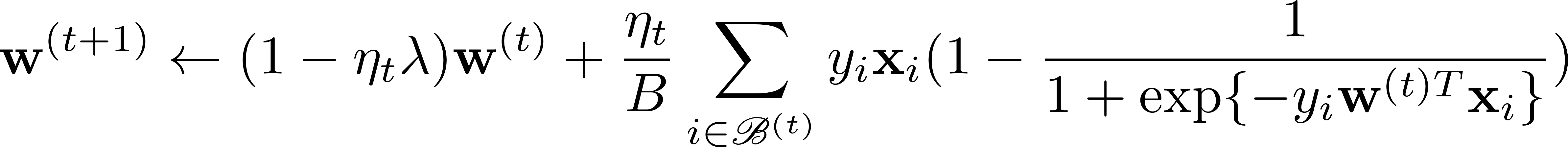 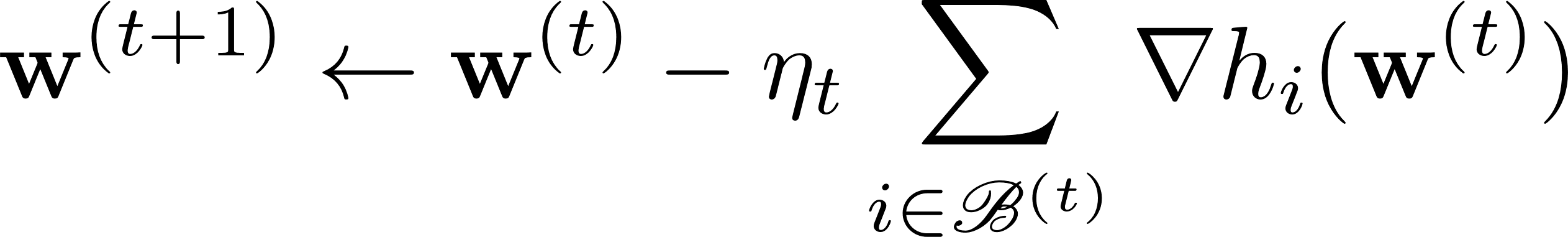 Challenges:
 Include non-linear operations
a mini-batch
Iterative computations -> provenance overhead
24
How to deal with non-linear operations?
Linear coefficients from interpolations
Linearized Stochastic Gradient Descent update rule:
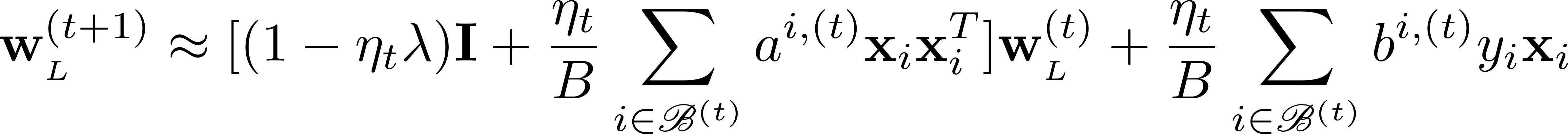 Annotating provenance in this approximated formula:
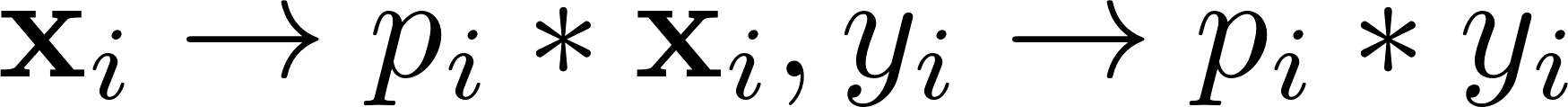 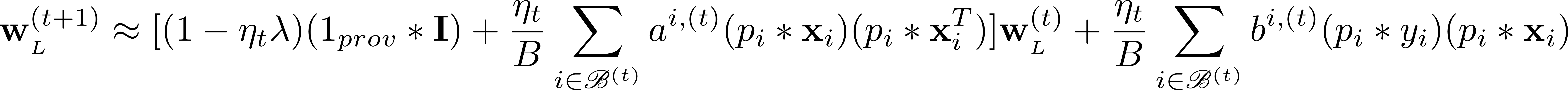 Some theoretical results:
Convergence of provenance expression?
Approximation rate of linear interpolations?
                       negligible
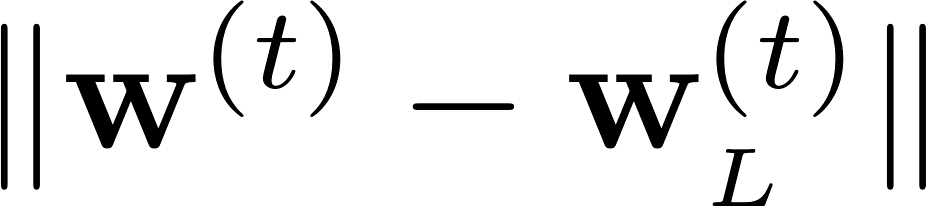 25
Capturing provenance in PrIU
Linearized Stochastic Gradient Descent update rule before deletions:
provenance
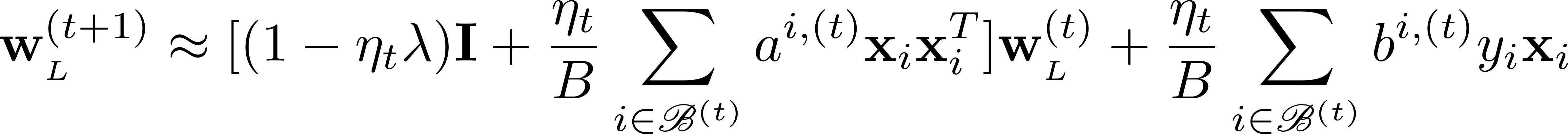 Linearized Stochastic Gradient Descent update rule after deletions:
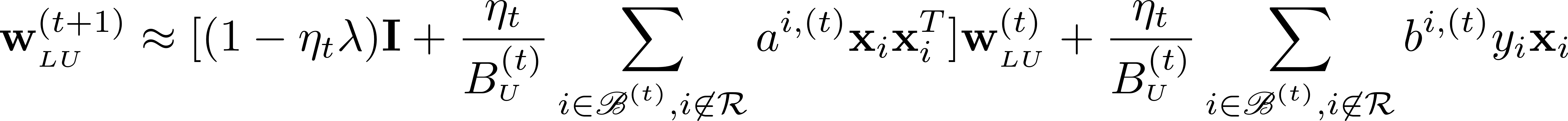 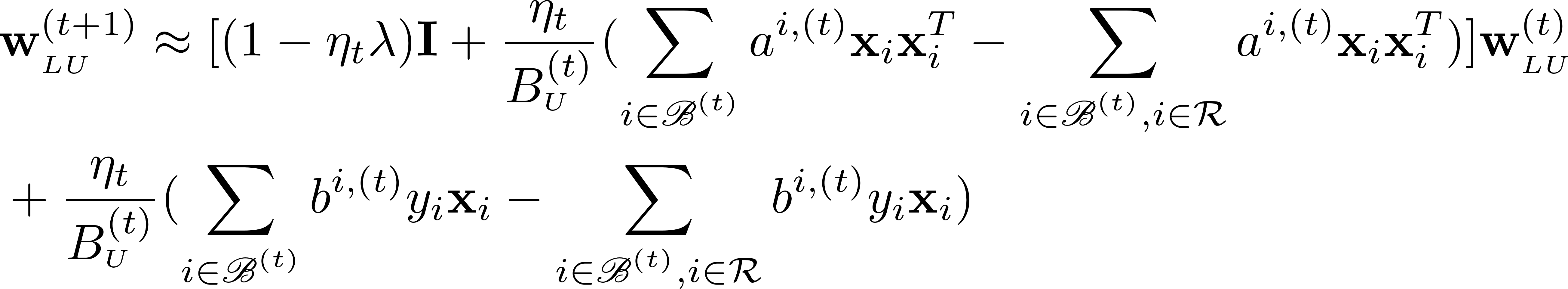 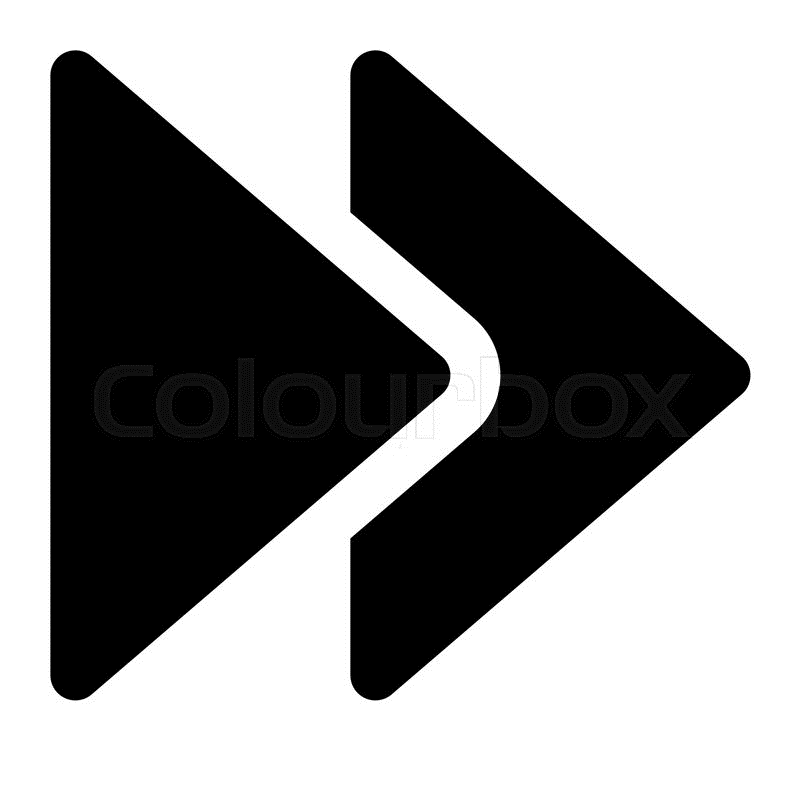 Computation on the removed samples
Cache the results on the full mini-batch
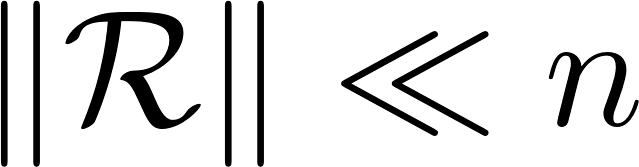 Provenance polynomial is too much, an alternative way to store provenance is needed:
Linear coefficients after interpolations
Two intermediate formulas
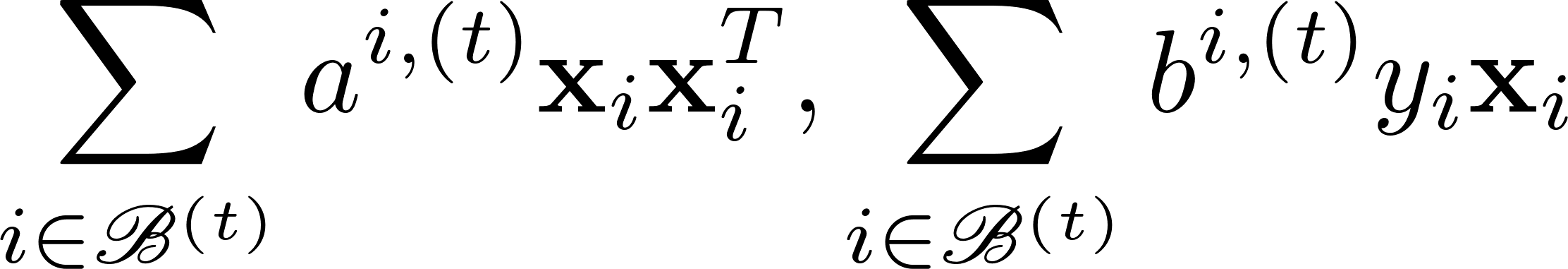 26
Other applications
GDPR issue: [Voigt, gpdr 2017]
Robust learning: effect of outliers [Yu, 2017]
Deletion diagnostics: [Cook, 1977]
……
27
Experimental designs
Alternative approaches:
Baseline (BaseL): retrain from scratch
Influence function methods (INFL) [Koh, ICML 17]
Datasets:
Various standard benchmark datasets:
Dense/sparse
Large/small feature space
Adding some noisy data into those datasets for deletions
28
1
1
≈1
≈1
The state of the art
Approximation rate:
1
0
0
1
More similar
Goal:
General ML models (GD/SGD)
Quantized K-means [Ginart, NIPS 19] for K-means (iterative computation)
Require explicit changes for the training algorithm
0
0
Our goal:
PrIU for linear regression/logistic regression model (GD/SGD)
Model complexity
1
1
Simple models with closed form solutions:
e.g. Linear Regression/Naïve Bayes Model [Deshpande, SIGMOD 06] [Gupta, 2015]
Influence function method [Koh, ICML 17] for general ML models (requires iterative computation)
0
0
Providing solutions for general models (trained by GD/SGD) is hard [Schelter, 2019] [Ginart, NIPS 19]
29